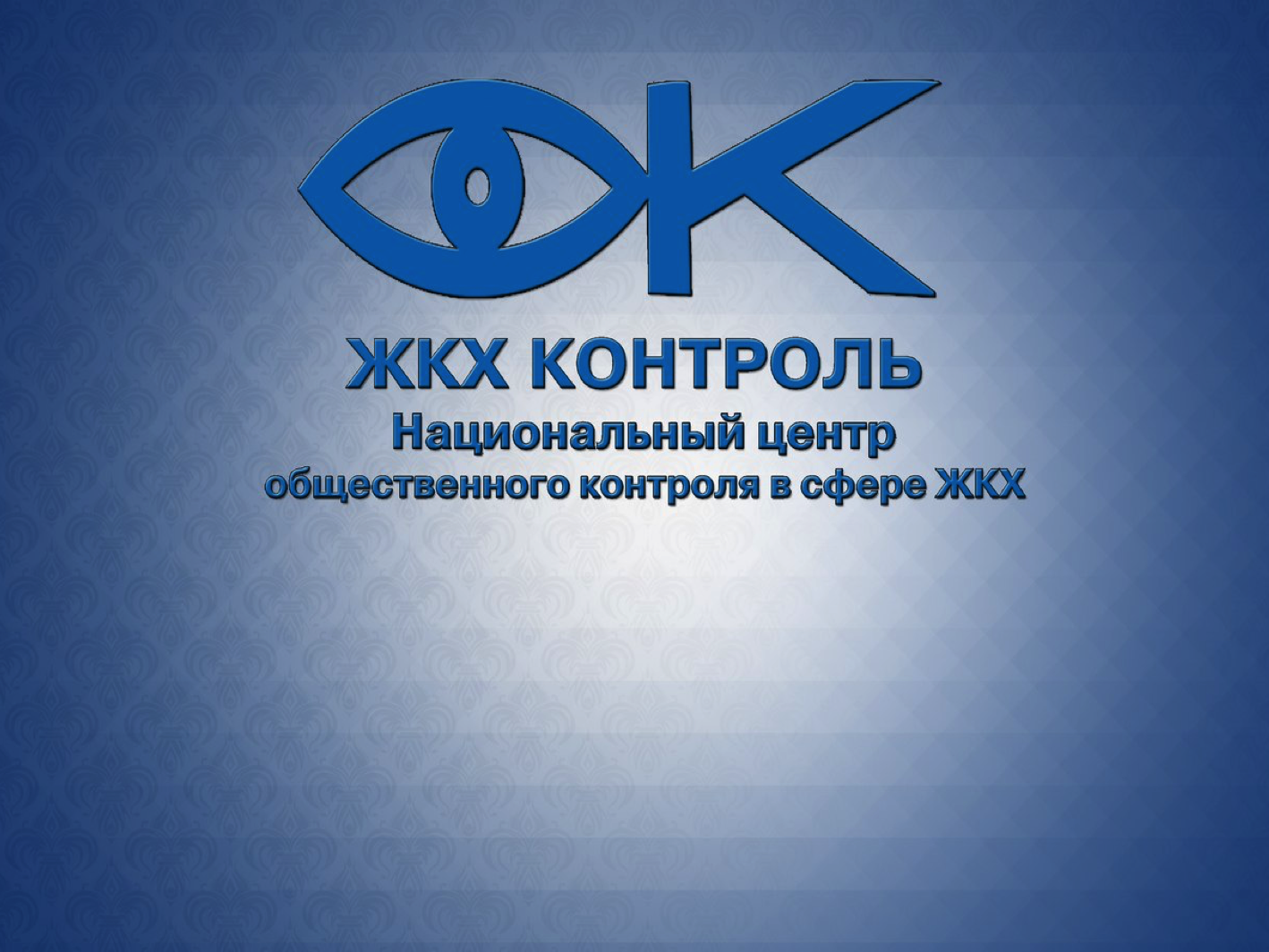 Взаимодействие участников капитального ремонта и общественников
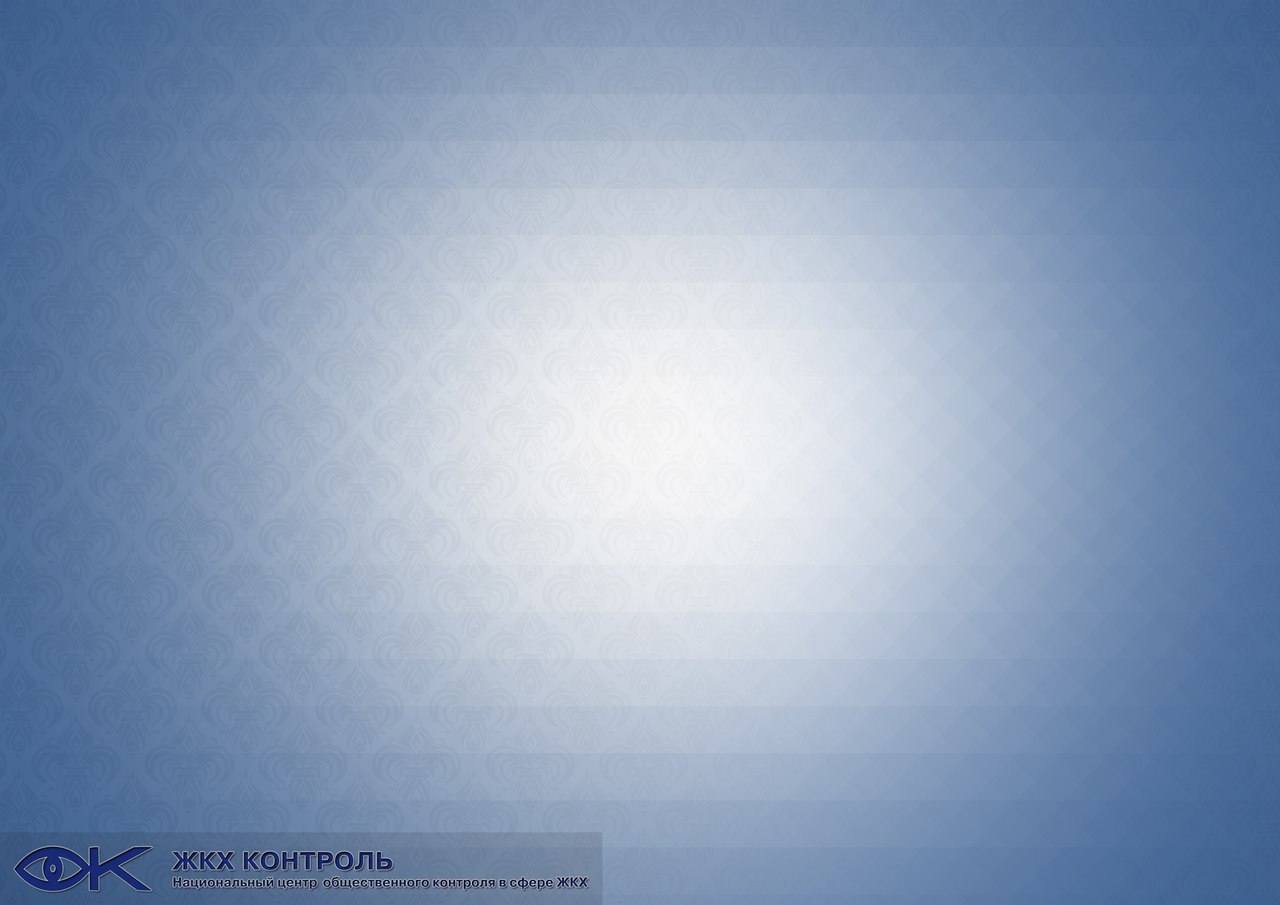 Задачи Центров

- Довести информацию о правах и обязанностях граждан по капремонту и вопросах вовлеченности граждан в процесс проведения капитального ремонта

- Получить обратную связь от них и довести основные проблемы до региональных операторов

- Организовать взаимодействие с РО, с целью совместного решения проблем и разъяснений действующего законодательства.
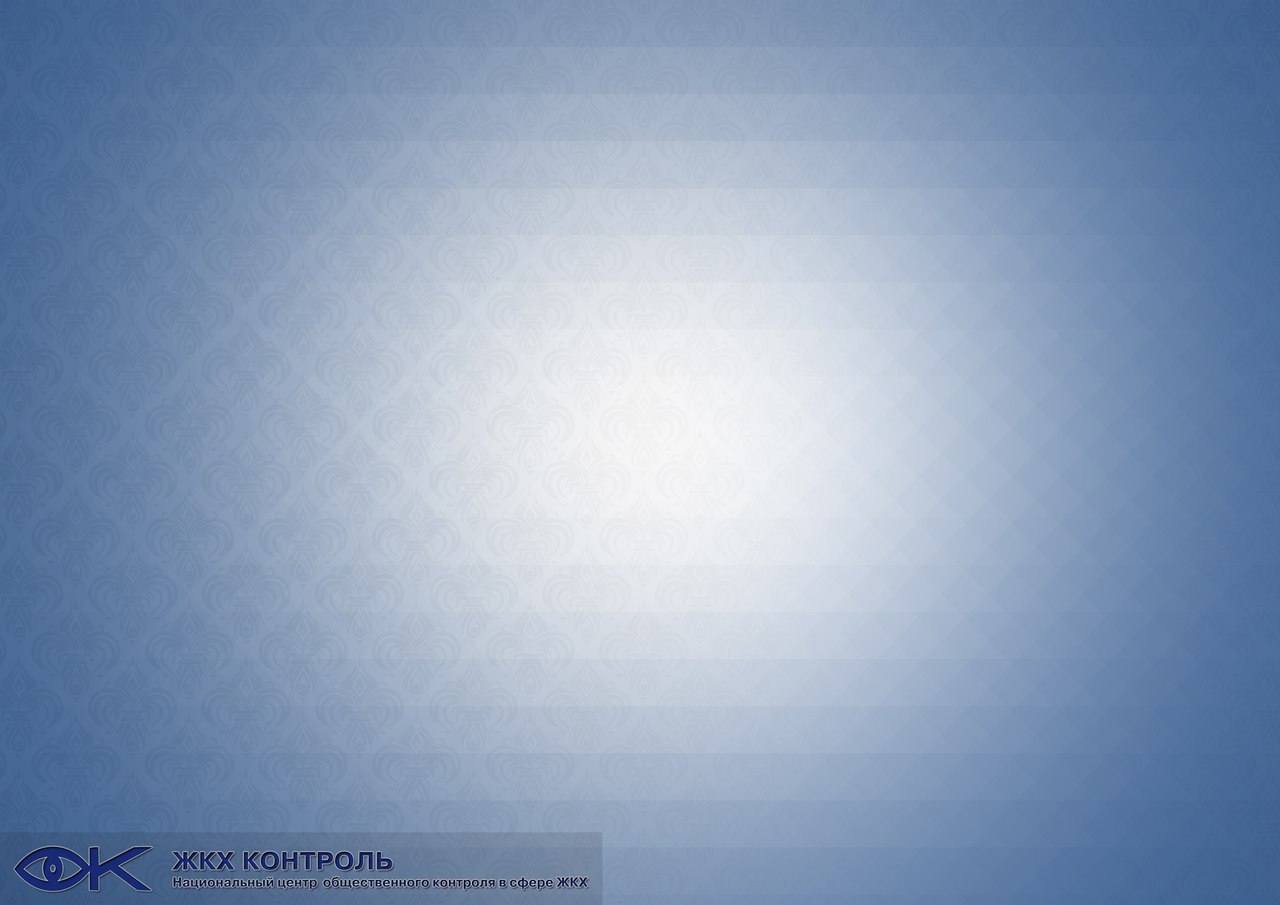 Деятельность Центров

- Мониторинг проблем возникающих при осуществлении капитального ремонта и правоприменительной практики.

- Рейтинг информационной открытости региональных операторов. 

- Анкетирование собственников, участвующих в приемке работ после проведения капитального ремонта общего имущества МКД, результаты работы горячей линии а так же анализ вовлеченности граждан в процесс проведения капитального ремонта

- Просвещение собственников по вопросам, связанным с проведением капитального ремонта общего имущества многоквартирных домов

- Организация взаимодействия региональных Центров ОК, собственников и Региональных операторов капитального ремонта, для целей наиболее эффективного проведения всех мероприятий по проведению капитального ремонта
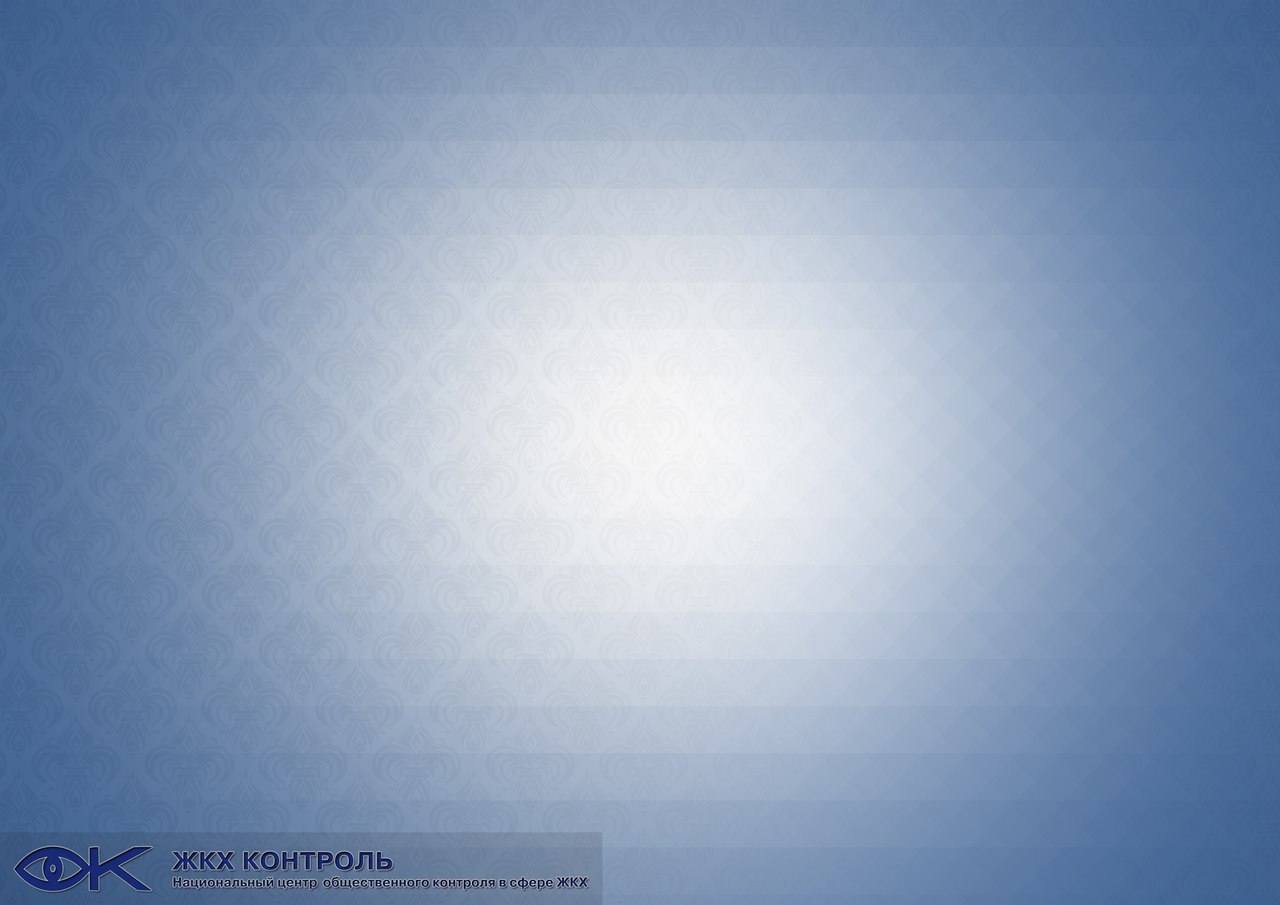 Мониторинг проблем осуществления капитального ремонта и правоприменительной практики.
В настоящее время НП «ЖКХ Контроль» осуществляет мониторинг правоприменительной практики и в случае необходимости выступает с законодательной инициативой по принятию таких НПА

Рейтинг информационной открытости региональных операторов.
Рейтинг проводится ежегодно и уже в 3й раз по итогам 2016 года, экспертами ЖКХ Контроль будет составлен очередной рейтинг, в котором будут учтены, нормативные акты Министерства строительства, регулирующие размещение информации о деятельности региональных операторов с сети Интернет

Анкетирование собственников.
НП «ЖКХ Контроль» провел работу по анкетированию граждан  участвующих в приемке домов после проведенного капитального ремонта.
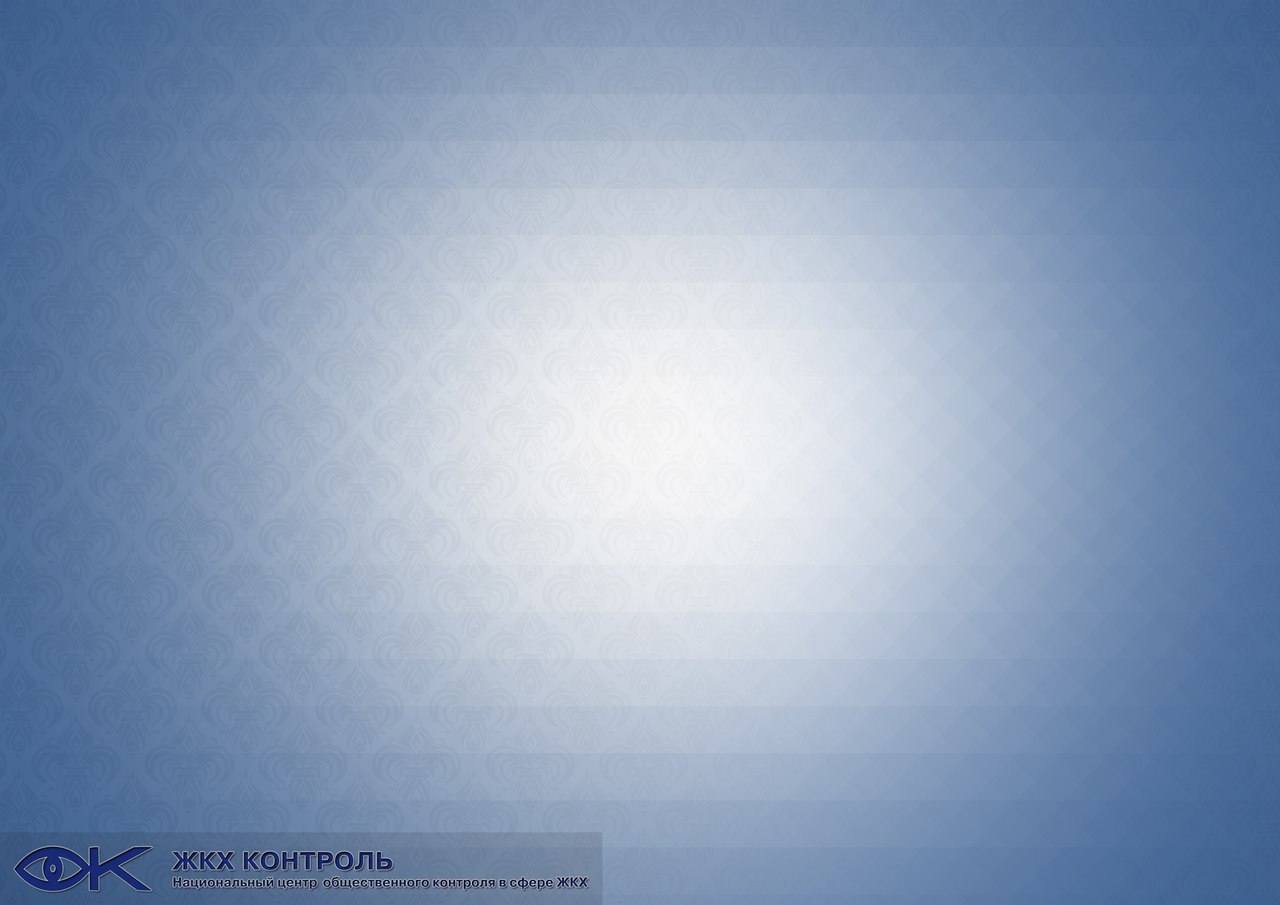 Горячая линия по вопросам капитального ремонта(Обратная связь)
На основании полученных данных составляется рейтинг проблем в сфере жилищно-коммунального хозяйства. Вопросы капитального ремонта занимают значительную часть вопросов, поступающих на горячие линии. Однако следует отметить, что по сравнению с прошлым годом вопросы капитального ремонта уходят с лидирующих позиций на 4-5-6 места. 

Просвещение собственников по вопросам, связанным с проведением капитального ремонта общего имущества многоквартирных домов
Созданы Методические рекомендации по приемке домов после проведения капитального ремонта общего имущества многоквартирных домов (для представителей общественности). 
Подготовлен и выпущен сборник лучших практик по организации общественного контроля и контроля со стороны собственников за ходом и результатами капитального ремонта МКД.
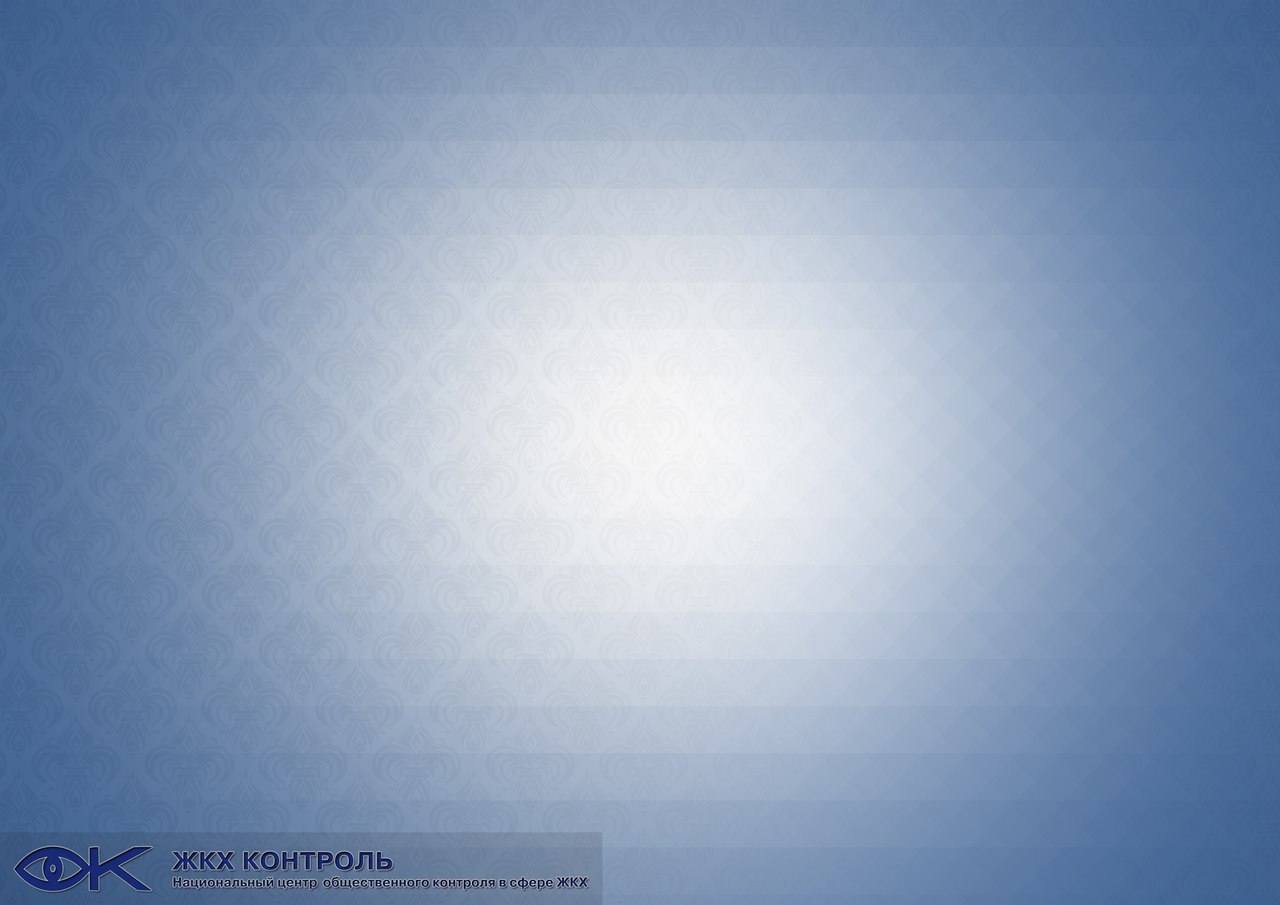 Организация взаимодействия региональных Центров ОК, собственников и Региональных операторов на примере некоторых региональных ЦОКов
Республика Башкортостан
Разработан алгоритм повышения информированности населения в части проведения капитального ремонта, а также организации взаимодействия с организаторами ремонта.
Забайкальский край
Для информирования граждан по актуальным вопросам ЖКХ, организации жилищного просвещения, приема обращений, мониторинга хода устранения выявленных нарушений в Забайкальском крае общественниками создано электронное СМИ «Портал ЖКХ Забайкальского края».
Тамбовская область
На территории Тамбовской области силами регионального Центра общественного контроля совместно с НО – «Фонд капитального ремонта Тамбовской области» был воплощен в жизнь проект – «Школа капитального ремонта».
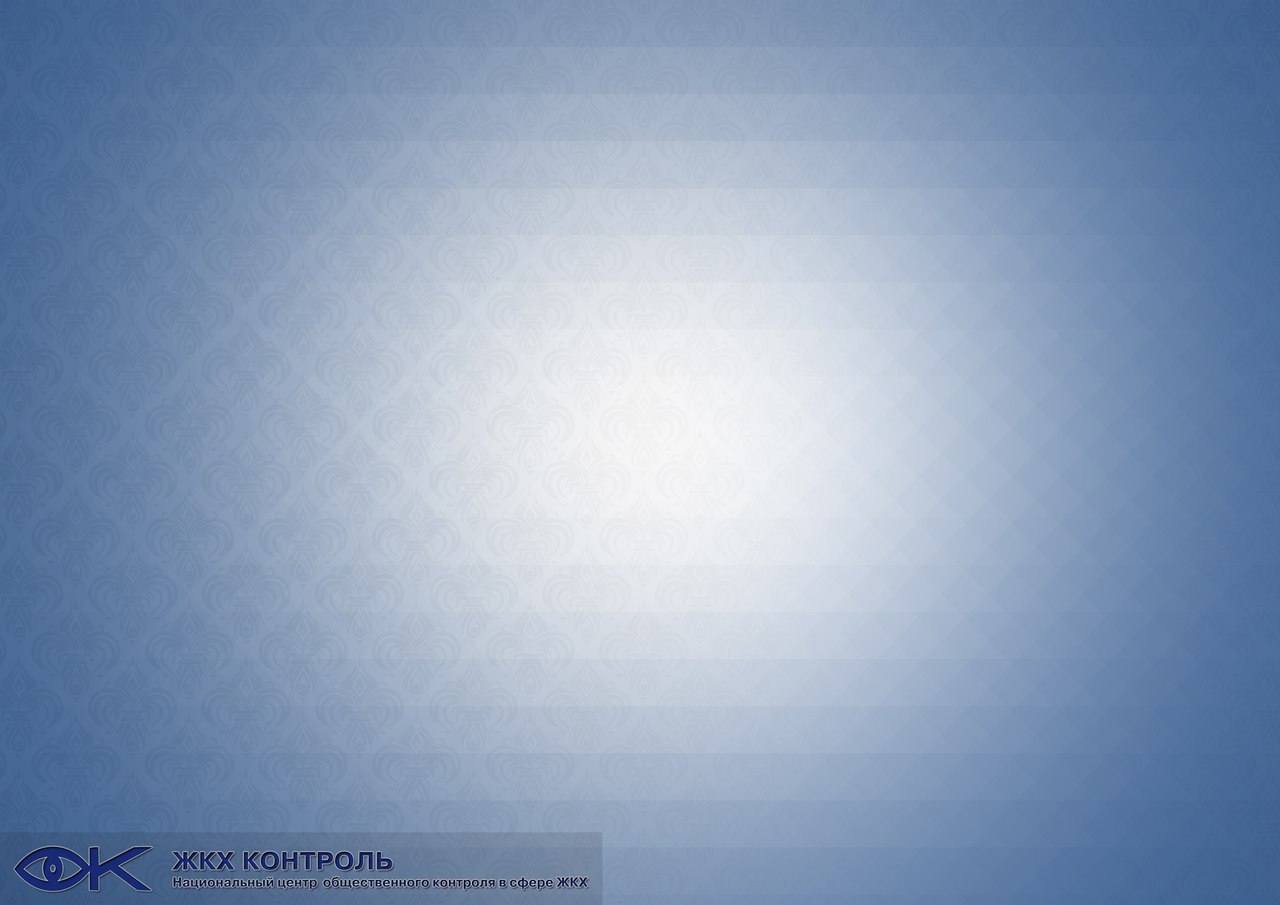 Организация взаимодействия региональных Центров ОК, собственников и Региональных операторов на примере некоторых региональных ЦОКов
Республика Коми 
В процессе проведения капитального ремонта, региональный центр ОК в сфере ЖКХ по Республике Коми и Региональный фонд капитального ремонта Республики Коми разработали проект модельного соглашения между двумя этими структурами.
Кемеровская область
В результате общения представителей регионального центра общественного контроля Кемеровской области и собственников жилья, было принято решение создать краткий справочник, который можно постоянно иметь при себе.
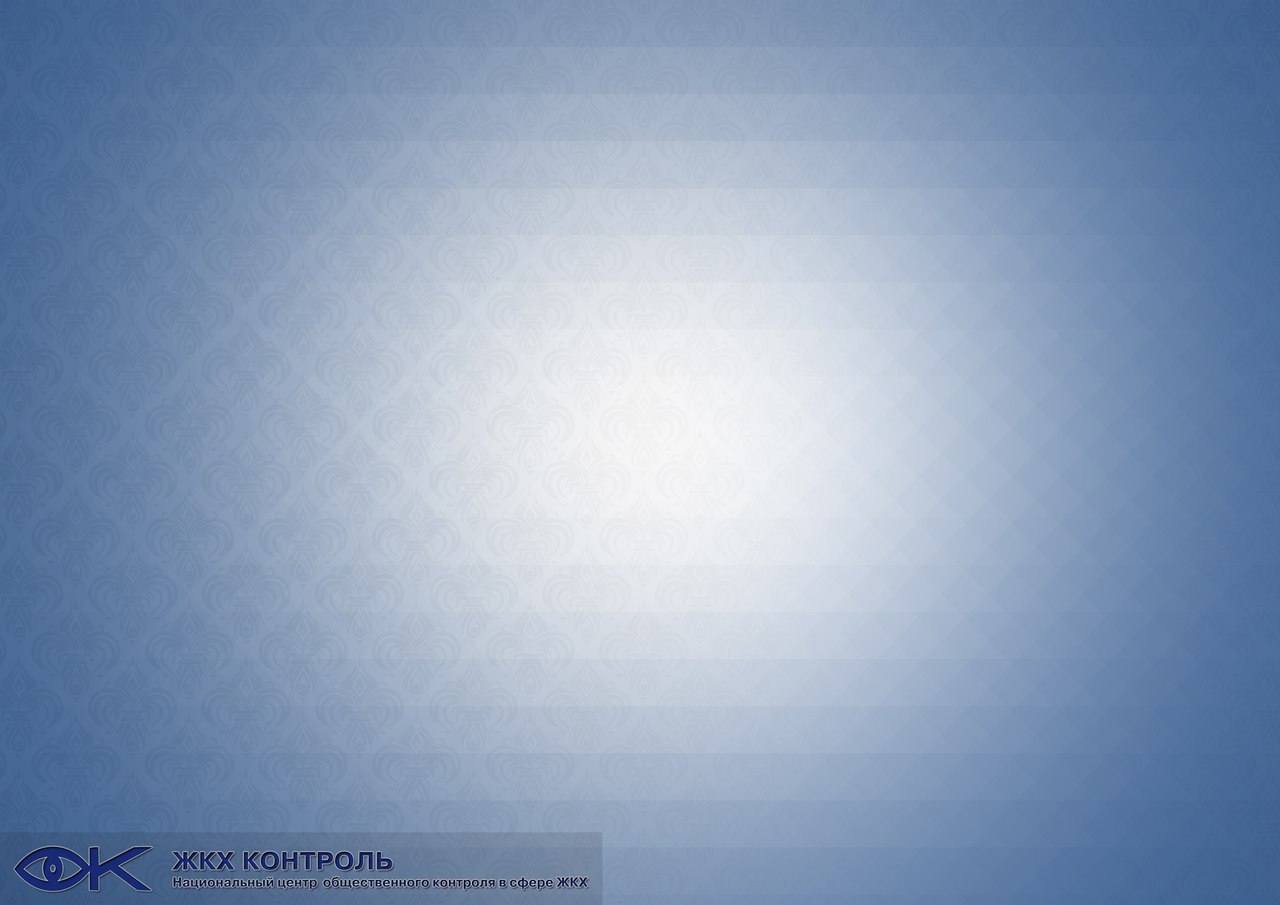 Организация взаимодействия региональных Центров ОК, собственников и Региональных операторов на примере некоторых региональных ЦОКов
Тульская область
Специалисты Центра общественного контроля ЖКХ Тульской области проводят комплекс мероприятий по информационно-разъяснительной работе с жителями многоквартирных домов по вопросам капитального ремонта. 
На первоначальном этапе проводятся образовательные семинары.
На втором, благодаря взаимодействию Центра с муниципальными образованиями, за каждым домом, вошедшим в краткосрочный план реализации программы капитального ремонта, закреплен депутат представительного органа муниципального образования. Такой подход позволяет максимально уделить внимание каждому дому, отслеживать ход работ и максимально оперативно реагировать в случае возникновения каких-либо проблем.
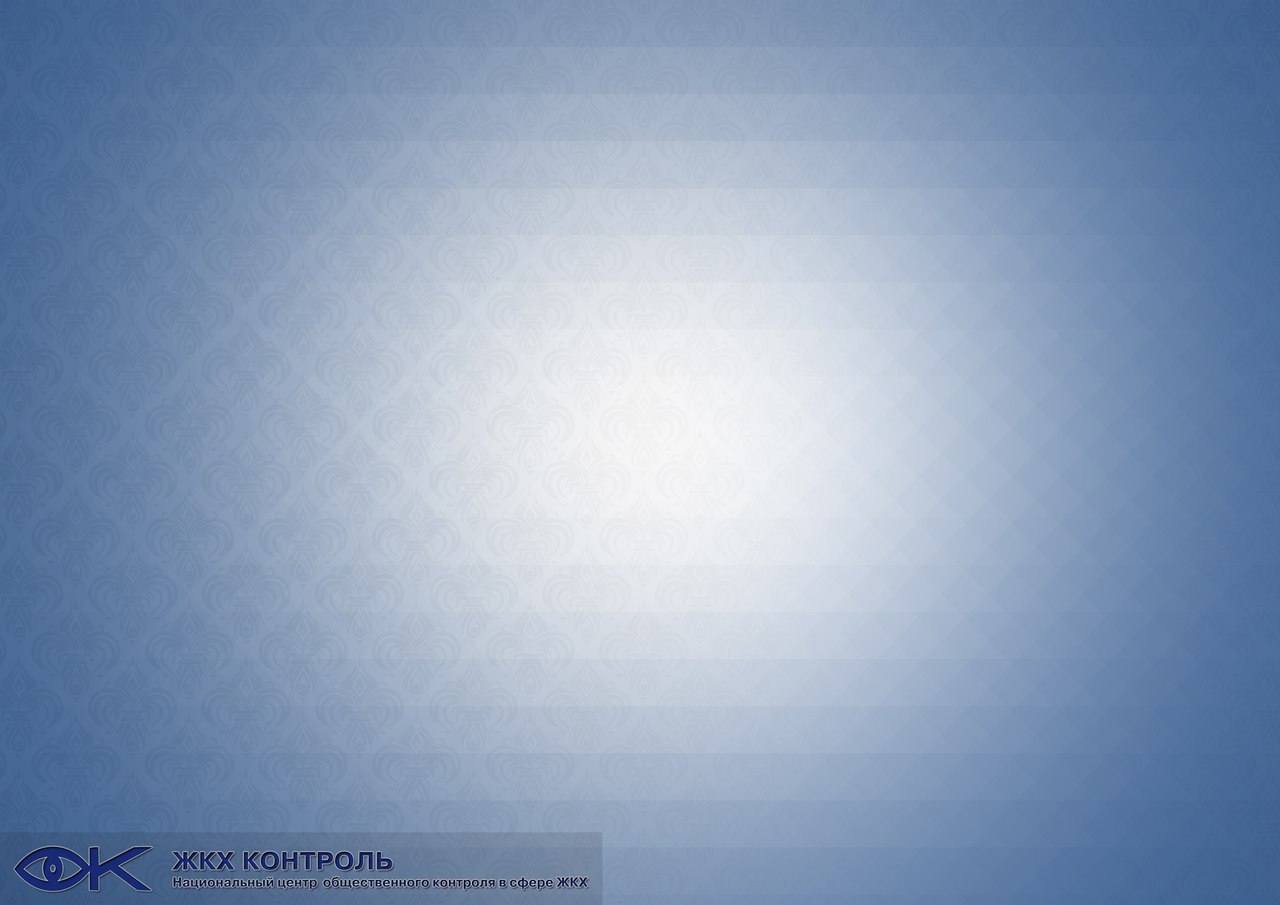 Организация взаимодействия региональных Центров ОК, собственников и Региональных операторов на примере некоторых региональных ЦОКов
Удмуртская Республика
 В Удмуртии разработан порядок выполнения капремонта домов, накапливающих средства на спецсчете.
Удмуртия является лидером по объему жилого фонда, собственники которого  выбрали спецсчет как способ накопления средств для капремонта
Новосибирская область
Разработан алгоритм организации общественного контроля за ходом выполнения работ по капитальному ремонту.
 Обязательные условия осуществления общественного контроля:
- наличие экспертов в области проектирования и строительства;
- наличие технической документации на многоквартирный дом ( проекты, сметы, технические паспорта);
- чёткое планирование контроля.
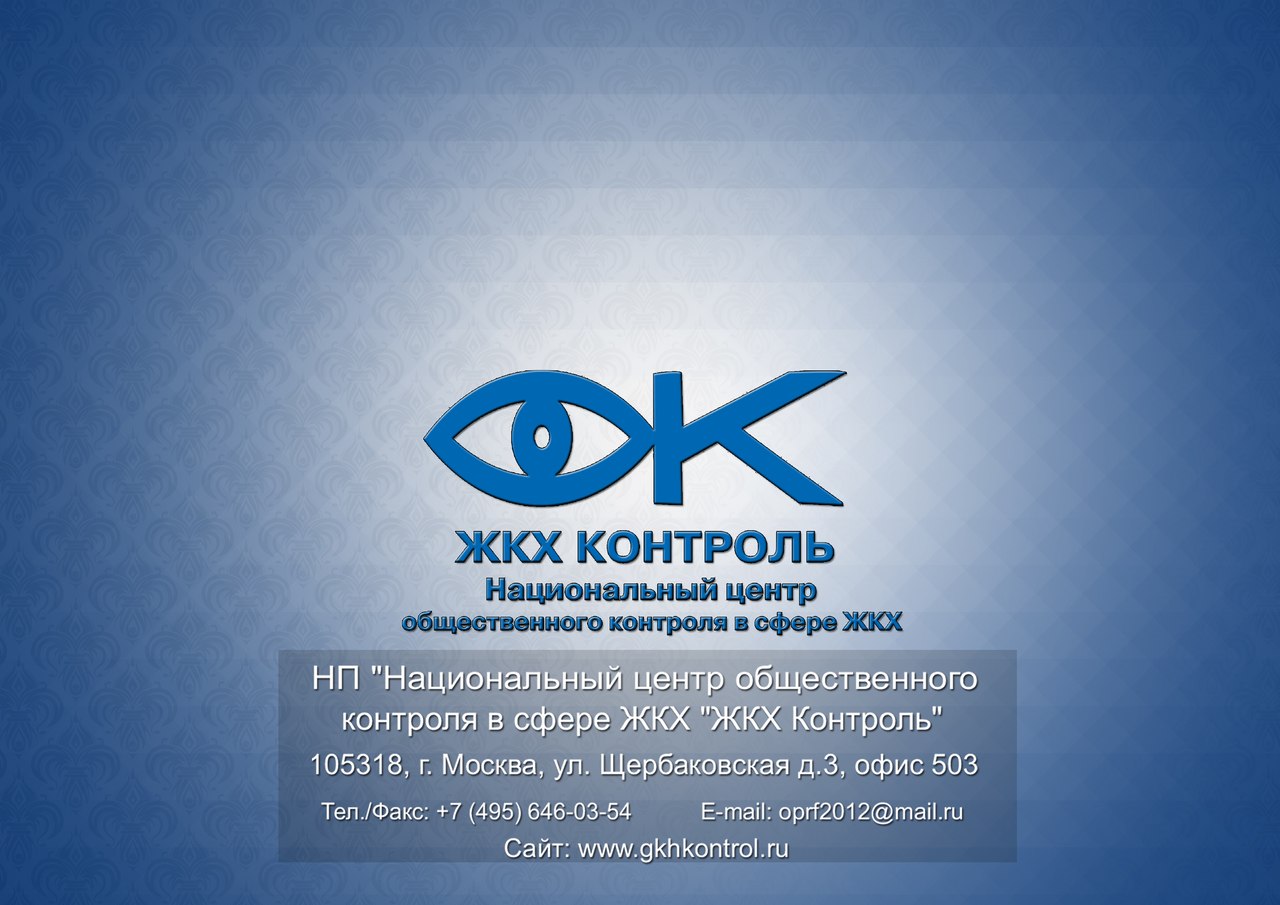